CSE 311  Foundations of Computing I
Lecture 22
Relations,  Database
Autumn 2012
Autumn 2012
CSE 311
1
TexPoint fonts used in EMF. 
Read the TexPoint manual before you delete this box.: AAAAAA
Announcements
Reading assignments
7th Edition,  Sections 9.3 and 13.3
6th Edition,  Section 8.3 and 12.3
5th Edition,  Section 7.3 and 11.3
Autumn 2012
CSE 311
2
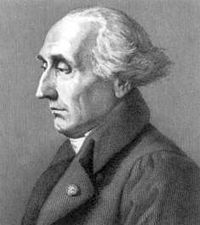 Lecture highlights
Let A and B be sets,  
A binary relation from A to B is a subset of A  B
S  R = {(a, c) |  b such that (a,b) R and (b,c) S}
R1 = R;    Rn+1 = Rn  R
Matrix and graph representation of relations
Autumn 2012
CSE 311
3
Paths in relations
Let R be a relation on a set A.  There is a path of length n from a to b if and only if (a,b) Rn
Autumn 2012
CSE 311
4
Connectivity relation
Let R be a relation on a set A.  The connectivity relation R* consists of the pairs (a,b) such that there is a path from a to b in R.
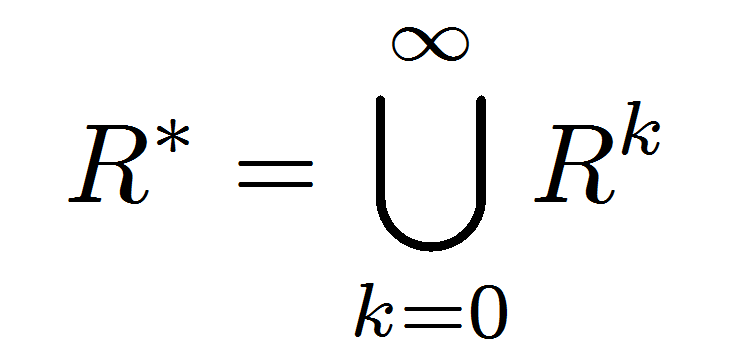 Autumn 2012
CSE 311
5
Transitive-Reflexive Closure
Add the minimum possible number of edges to make the relation transitive and reflexive
The transitive-reflexive closure of a relation R is the connectivity relation R*
Autumn 2012
CSE 311
6
How is  Anderson related to  Bernoulli?
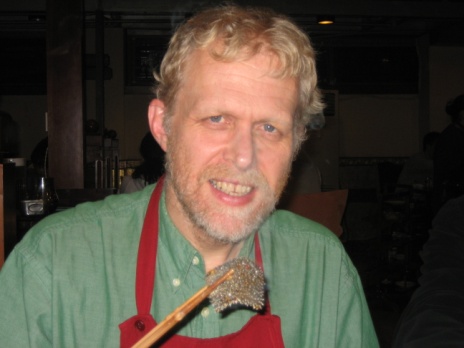 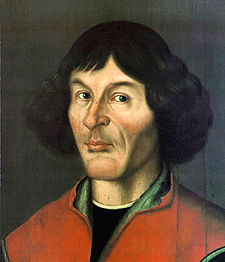 Copernicus
Anderson
Autumn 2012
CSE 311
7
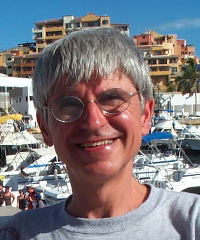 How is  Anderson related to  Bernoulli?
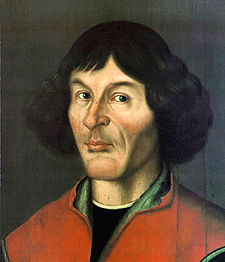 Copernicus
Suciu
Autumn 2012
CSE 311
8
http://genealogy.math.ndsu.nodak.edu/
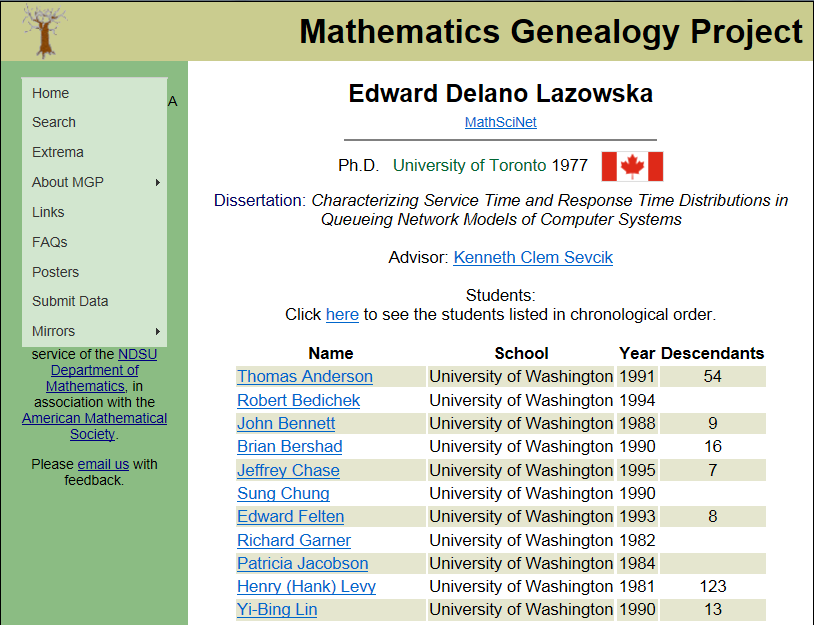 Autumn 2012
CSE 311
9
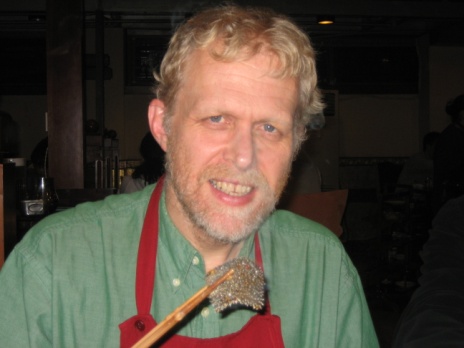 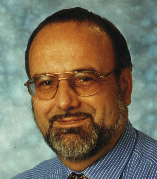 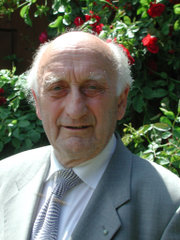 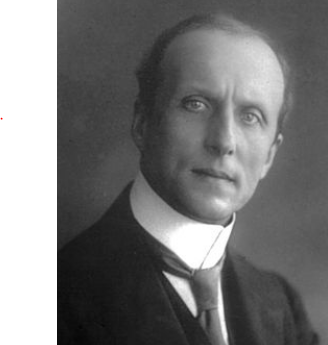 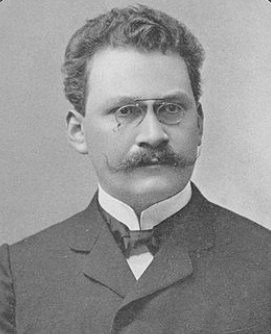 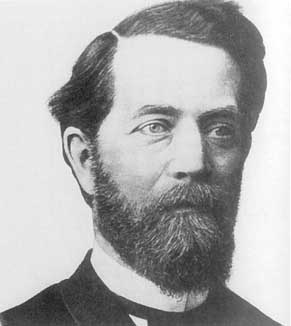 Anderson
Mayr
Bauer
Caratheodory
Minkowski
Klein
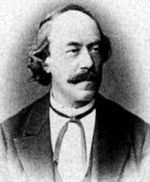 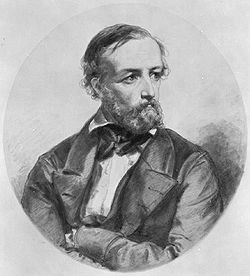 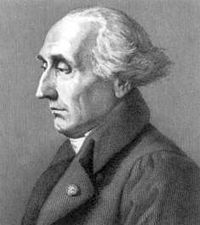 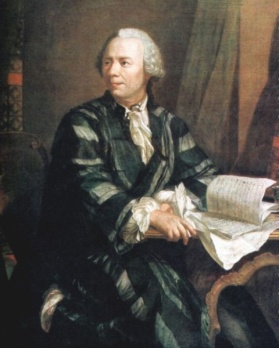 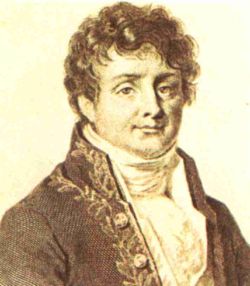 Lagrange
Euler
Lipschitz
Dirichlet
Fourier
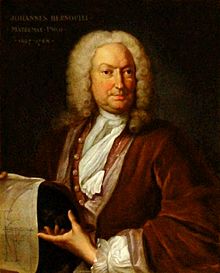 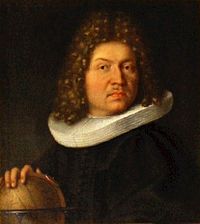 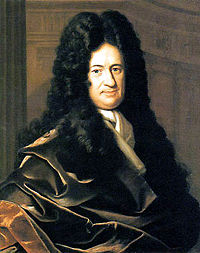 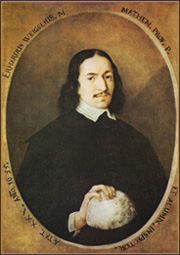 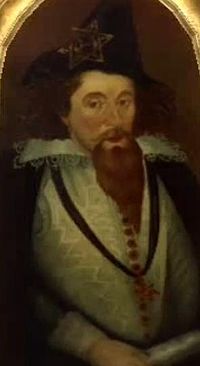 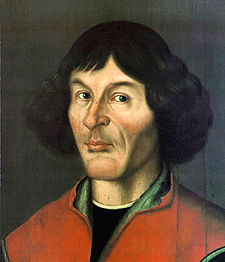 Johann Bernoulli
Jacob Bernoulli
Leibniz
Weigel
Rheticus
Copernicus
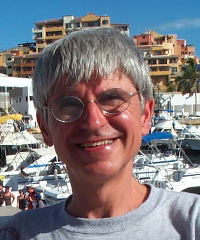 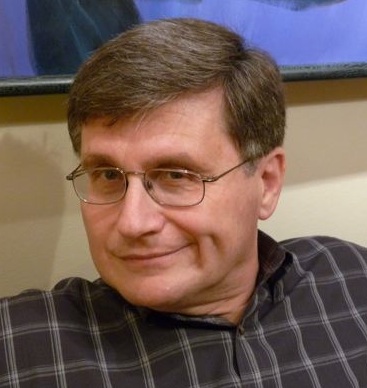 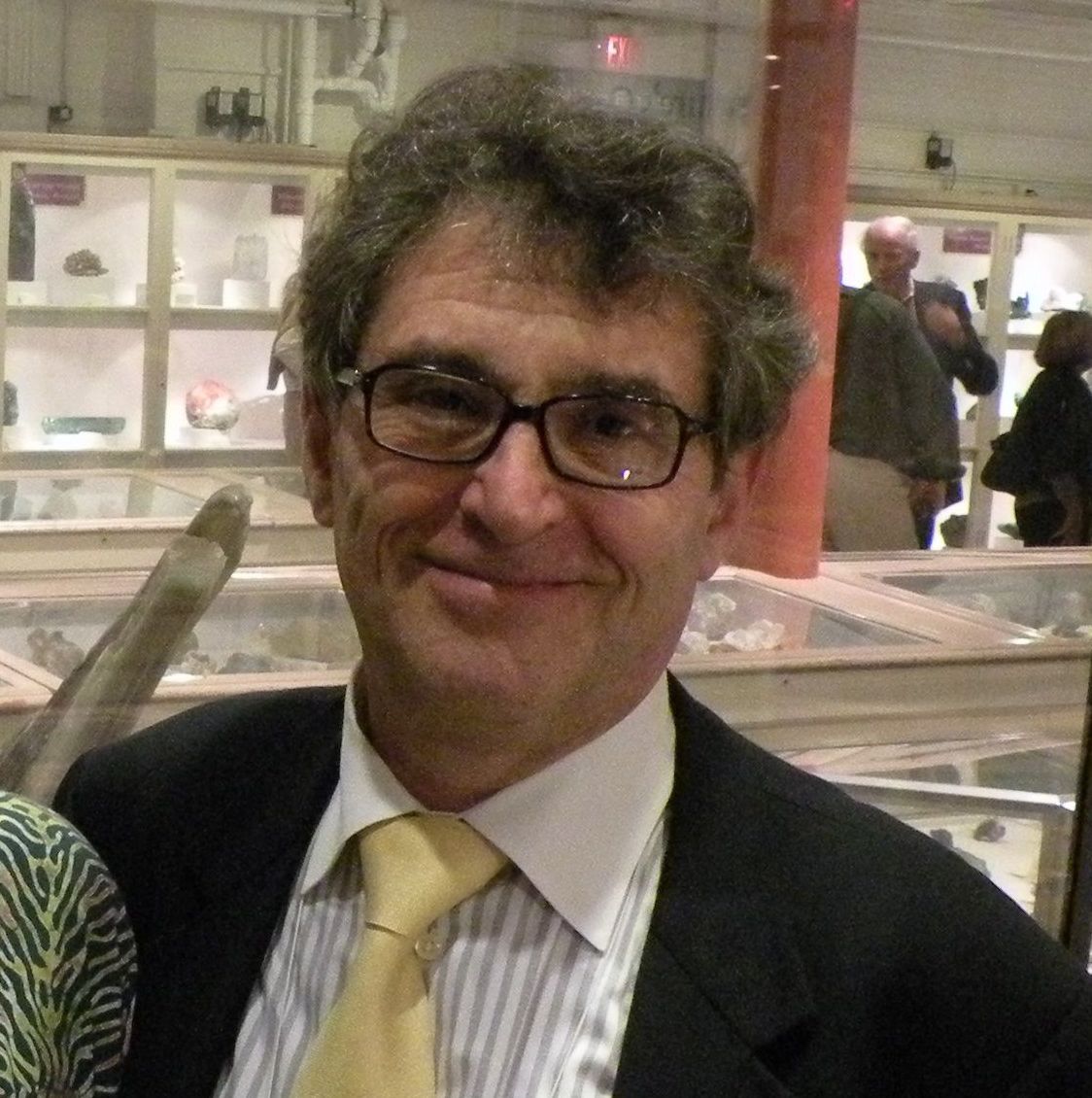 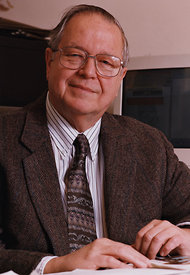 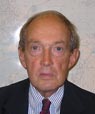 Suciu
Tannen
Meyer
Fischer
Rogers
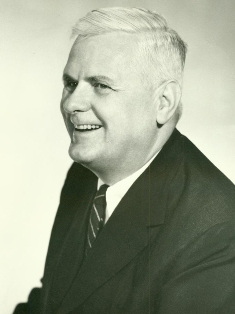 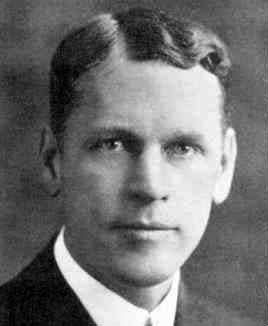 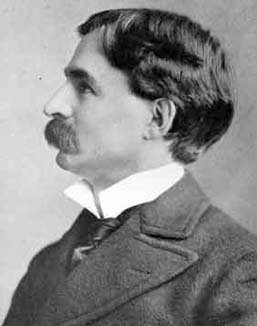 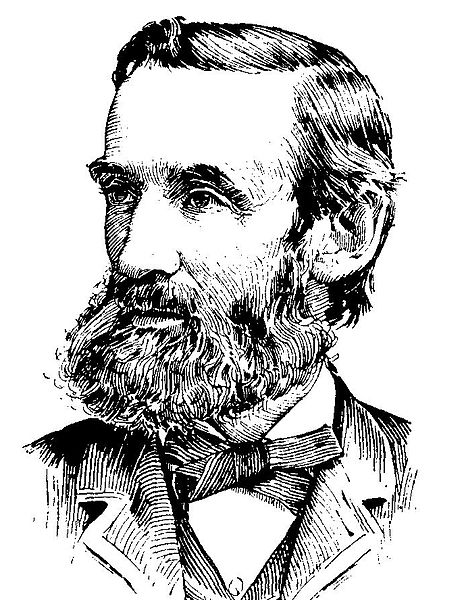 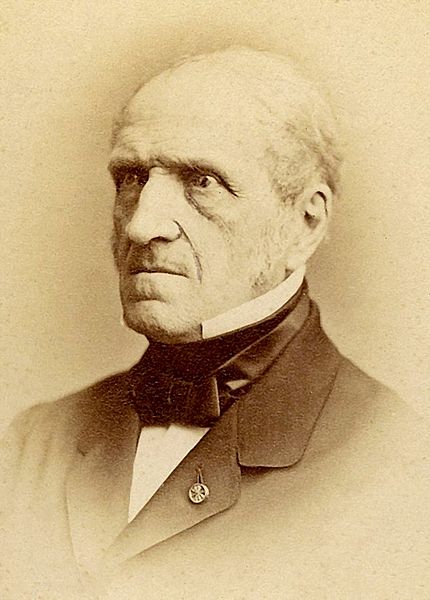 Church
Veblen
Moore
H.A.Newton
Chasles
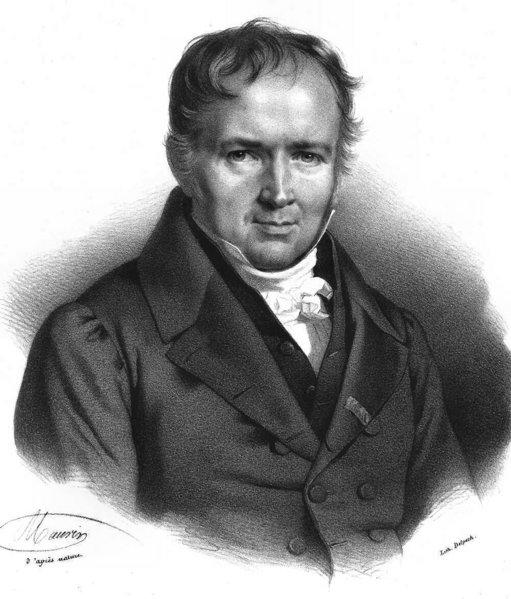 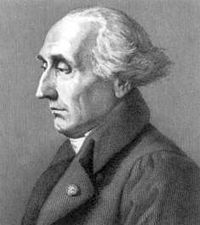 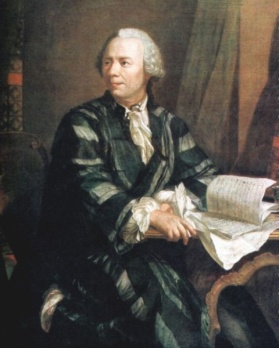 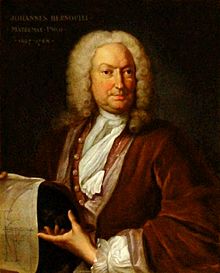 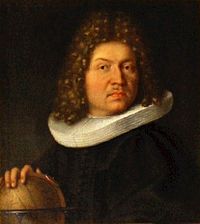 Poisson
Lagrange
Euler
Johann Bernoulli
Jacob Bernoulli
Nicolaus Copernicus
Georg Rheticus
Moritz Steinmetz
Christoph Meurer
Philipp Muller
Erhard Weigel
Gottfried Leibniz
Noclas Malebranache
Jacob Bernoulli
Johann Bernoulli
Leonhard Euler
Joseph Lagrange
Jean-Baptiste Fourier
Gustav Dirichlet
Rudolf Lipschitz
Felix Klein
C. L. Ferdinand LindemannHerman Minkowski
Constantin CaratheodoryGeorg Aumann
Friedrich Bauer
Manfred Paul
Ernst MayrRichard Anderson
Nicolaus Copernicus
Georg Rheticus
Moritz Steinmetz
Christoph Meurer
Philipp Muller
Erhard Weigel
Gottfried Leibniz
Noclas Malebranache
Jacob Bernoulli
Johann Bernoulli
Leonhard Euler
Joseph Lagrange
Michel Chasles
H. A. (Hubert Anson) Newton
E. H. (Eliakim Hastings) Moore
Oswald Veblen
Alonzo Church
Hartley Rogers, Jr.
Patrick Carl Fischer
Albert Ronald da Silva Meyer
Val Tannen
Dan Suciu
Autumn 2012
CSE 311
12
n-ary relations
Let A1, A2, …, An be sets.  An n-ary relation on 
these sets is a subset of A1 A2 . . .  An.
Autumn 2012
CSE 311
13
Relational databases
STUDENT
Autumn 2012
CSE 311
14
Relational databases
STUDENT
What wrong?
[Speaker Notes: What’s wrong:
Redundant data: we repeat all the GPAs and all the Office numbers
Missing data: we lost Einstein]
Relational databases
TAKES
STUDENT
Better
Database Operations: Projection
Find all offices:  ΠOffice(STUDENT)
Find offices and GPAs:  ΠOffice,GPA(STUDENT)
Autumn 2012
CSE 311
17
Database Operations: Selection
Find students with GPA > 3.9 : σGPA>3.9(STUDENT)
Retrieve the name and GPA for students with GPA > 3.9 : ΠStudent_Name,GPA(σGPA>3.9(STUDENT))
Autumn 2012
CSE 311
18
Database Operations: Natural Join
Student ⋈ Takes
Disambiguating Attribute Names
Names of students who share an office with Einstein:
       ΠSTUDENT1.Student_Name(STUDENT ⋈STUDENT1.Office = STUDENT2.Office (σStudent_Name=‘Einstein’(STUDENT)))
STUDENT
STUDENT
Answer:
Database Operations: Relational Algebra
Find the names and GPAs of all students who take 311
Find the names of all students who take at least two courses
[Speaker Notes: ΠStudent_Name,GPA(STUDENT ⋈ (σCourse=‘311’(TAKES)))
ΠStudent_Name(σTAKES1.course ≠ TAKES2.course(STUDENT ⋈STUDENT.ID_Number = TAKES1.ID_Number (TAKES) ⋈STUDENT.ID_Number = TAKES2.ID_Number (TAKES)))]
Database Operations:  SQL
Find the names and GPAs of all students who take 311
SELECT DISTINCT Student_name, GPA
FROM STUDENT Natural Join TAKES
WHERE Course = ‘CSE311’
Find the names of all students who take at least two courses
SELECT DISTINCT Student_name, GPA
FROM STUDENT s, TAKES t1, TAKES t2
WHERE s.ID_number = t1.ID_number       and s.ID_number = t2.ID_number       and t1.course != t2.course
[Speaker Notes: Cut and paste intosqlite3:


create table STUDENT (Student_Name text, ID_Number int, Office text, GPA float);
create table TAKES(ID_Number int, course text);

insert into STUDENT values('Knuth',  328012098, 22, 4);
insert into STUDENT values('Von Neuman', 481080220, 555 , 3.78);
insert into STUDENT values('Russell',  238082388, 22, 3.85);
insert into STUDENT values('Einstein', 238001920, 22, 2.11);
insert into STUDENT values('Newton',  1727017, 333 , 3.61);
insert into STUDENT values('Karp', 348882811, 22, 3.98);
insert into STUDENT values('Bernoulli', 2921938, 22, 3.21);

insert into TAKES values(328012098, 'CSE311');
insert into TAKES values(328012098, 'CSE351');
insert into TAKES values(481080220, 'CSE311');
insert into TAKES values(238082388, 'CSE312');
insert into TAKES values(238082388, 'CSE344');
insert into TAKES values(238082388, 'CSE351');
insert into TAKES values(1727017,   'CSE312');
insert into TAKES values(348882811, 'CSE311');
insert into TAKES values(348882811, 'CSE312');
insert into TAKES values(348882811, 'CSE344');
insert into TAKES values(348882811, 'CSE351');
insert into TAKES values(2921938,   'CSE351');

SELECT DISTINCT Student_name, GPA
FROM STUDENT Natural Join TAKES
WHERE Course = 'CSE311';

SELECT DISTINCT Student_name, GPA
FROM STUDENT s, TAKES t1, TAKES t2
WHERE s.ID_number = t1.ID_number
  and s.ID_number = t2.ID_number
  and t1.course != t2.course;]
Relational Databases: Keys
An attribute is a key if all its values in the database are always distinct
Which attribute is the key?
Why is Student_Name not a key?
Autumn 2012
CSE 311
23
Relational Databases: Relationships
STUDENT
PROJECT
WORKS_ON is a relationship between students and project
Who works on what?
Autumn 2012
CSE 311
24
1
2
3
1
2
3
1
2
3
a
b
c
d
a
b
c
d
a
b
c
d
Types of Relationshipsin Relational Databases
one-one:


many-one

many-many
What type is WORKS_ON?
Autumn 2012
CSE 311
25